Educational Stability for Students in Foster Care
February 2018
Guidance Release Webinars
Contents
ESSA Foster Care Provisions
Guidance
Key Definitions and Provisions
Disputes and Other Resources
ESSA Title I, Part A Provisions
Complements the 2008 Fostering Connections Act
Promotes Educational Stability
Promotes Collaboration and Coordination among ESE, DCF and Districts
First Full-Year of Implementation (2017-2018)
3
Guidance
Developed jointly by ESE and DCF
Provides key definitions, roles and responsibilities


Cover memo from Commissioner Spears and Acting Commissioner Wulfson:  http://www.doe.mass.edu/news/news.aspx?id=24765
Guidance document: http://www.doe.mass.edu/sfs/foster/guidance.docx
4
Guidance
Educational Rights of Students in Foster Care
School of Origin
Transportation
Best Interest Determination
Immediate Enrollment
Foster Care Points of Contact (POCs)– Roles and Responsibilities
ESE
DCF
Districts
5
ESSA Definition – Students in Foster Care
Students who are in:
24-hour substitute care, placed away from their parents or guardians, and for whom the Department of Children and Families (DCF) has placement and care responsibilities.
Includes students previously identified as “awaiting foster care” (in emergency, short term placements) under McKinney-Vento
Foster homes include, but are not limited to: 
Group homes, foster homes, kinship foster homes, STARR, Transitional care units (TCUs)
6
School of Origin
School the student was attending when placed in foster care, or at the time of a subsequent change in foster care placement.
To promote educational stability, students should remain enrolled in and continue to attend their school of origin, unless, after a best interest determination, it is decided to be in their best interest not to.
Students in foster care have a right to remain in their school of origin for the duration of their time in foster care or until all grades in the school are completed.
7
Transportation
Districts and DCF must collaborate to establish policies and procedures to ensure that students who need transportation to remain in their school of origin get it.

Absent another agreement, districts of origin are responsible for providing transportation to and from the school of origin.

Districts should document all costs associated with this transportation.
8
Best Interest Determination
Decisions about which school a student will attend should be made collaboratively, and consider a wide variety of factors.

Should include those in the best position to understand the student’s unique needs.

Process should be collaborative…but doesn’t need to be one big meeting.
9
[Speaker Notes: Factors to consider include:
Age/grade level
Connections to school
Distance/time to school
Anticipated time in placement
Availability of services to meet students needs, etc.

Parties to include:
DCF, student (if appropriate), family/foster family, any educational decision makers
District of origin, school personnel, local school district (where student is placed in foster care, if appropriate)]
Immediate Enrollment
If determined to be in a student’s best interest to attend school locally (where placed in foster care), the local school district must enroll immediately*
With or without documentation, including:
Academic, health, discipline and/or special education records
Notice to LEA (from DCF), includes:
Emergency contact, residence, social worker, record release, transportation needs, etc.
District POCs should initiate records transfer, help facilitate transition
*Note: If there is no change in the school the student is attending, there should be no change in enrollment.
10
Foster Care Points of Contact – State Level
ESE and DCF contacts can be found here: http://www.doe.mass.edu/sfs/foster/ 
For Technical Assistance (TA) or complaints contact Problem Resolution Services: 781-338-3700 / compliance@doe.mass.edu
ESE Foster Care POC – Kristen McKinnon
DCF Foster Care POC – Shirley Fan-Chan
Support schools, districts and local DCF
Develop guidance, resources
Provide TA and training
11
Foster Care Points of Contact – Local Level
Districts
All district should assign a foster care POC
Update ESE Directory Profiles through district Directory Administrator
Note: This defaults to list the Superintendent.

DCF
Area Office Directors will serve as local POCs
12
Local Foster Care Points of Contact – Roles and Responsibilities
To help ensure that students in foster care:
Are identified and supported through coordination between districts and DCF;
Are enrolled in and regularly attending school; and
Have full and equal opportunity to succeed in school and to meet the same challenging state academic standards as other students, and to receive educational services for which they are eligible.
13
Disputes Regarding School Selection
ESE and DCF are finalizing the dispute process for use:
After Best Interest Determination has been completed and DCF has made a school selection
When districts and DCF do not agree about the resulting school selection
14
Other Possible Resources – What do you need?
ESE and DCF compile best practices from districts and area offices to share?
Regional networking meetings with districts and area offices?
Templates for tracking transportation costs?
Other trainings?
15
Thank You
THANK YOU
Kristen McKinnon and Rachelle Engler Bennett
Office of Student and Family Support
781.338.6306
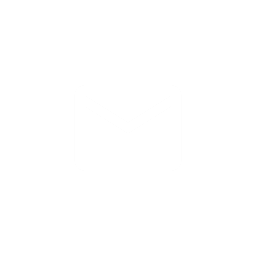 kmckinnon@doe.mass.edu
www.doe.mass.edu/sfs/foster
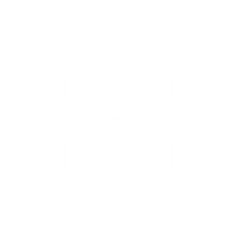